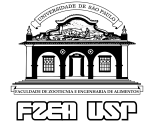 COMUNICAÇÃO E EXTENSÃO RURAL– ZEB1428FUNDAMENTOS DE EXTENSÃO RURAL ZEB1307 Professor Marcelo Ribeiro
Modernização e desenvolvimento
Processo de modernização 

substituição de formas tradicionais de produção por técnicas e equipamentos mais modernos 

aumento de produção e de produtividade
Desenvolvimento

Qualidade de vida e redistribuição da renda

 mortalidade infantil
 expectativa de vida
 saúde
 educação
 saneamento
 emprego
 segurança
 etc...,
Introdução
MODERNIDADE: ONTEM, HOJE E AMANHÃ
(Do livro: "Tudo que é sólido desmancha no ar", Marshall Berman)
	
	Existe um tipo de experiência vital - experiência de tempo e espaço, de si mesmo e dos outros, das possibilidades e perigos da vida - que é compartilhada por homens e mulheres em todo o mundo, hoje. Designarei esse conjunto de experiências como "modernidade". Ser moderno é encontrar-se em um ambiente que promete aventura, poder, alegria, crescimento, autotransformação e transformação das coisas em redor - mas ao mesmo tempo ameaça destruir tudo o que temos, tudo o que sabemos, tudo o que somos. A experiência ambiental da modernidade anula todas as fronteiras geográficas e raciais, de classe e nacionalidade, de religião e ideologia: nesse sentido, pode-se dizer que a modernidade une a espécie humana.
Porém, é uma unidade paradoxal, uma unidade de desunidade: ela nos despeja a todos num turbilhão de permanente desintegração e mudança, de luta e contradição, de ambigüidade e angústia. 
	As pessoas que se encontram em meio a esse turbilhão estão aptas a sentirem-se como as primeiras, e talvez as últimas, a passar por isso; tal sentimento engendrou inúmeros mitos nostálgicos de um pré-moderno Paraíso Perdido. Na verdade, contudo, um grande e sempre crescente número de pessoas vem caminhando através desse turbilhão há cerca de quinhentos anos. Embora muitas delas tenham provavelmente experimentado a modernidade como uma ameaça radical a toda sua história e tradições, a modernidade, no curso de cinco séculos, desenvolveu uma rica história e uma variedade de tradições próprias.
O turbilhão da vida moderna tem sido alimentado por muitas fontes: grandes descobertas nas ciências físicas, com a mudança da nossa imagem do universo e do lugar que ocupamos nele; a industrialização da produção, que transforma conhecimento científico em tecnologia, cria novos ambientes humanos e destrói os antigos, acelera o próprio ritmo de vida, gera novas formas de poder corporativo e de luta de classes; descomunal explosão demográfica, que penaliza milhões de pessoas arrancadas de seu habitat ancestral, empurrando-as pelos caminhos do mundo em direção a novas vidas; rápido e muitas vezes catastrófico crescimento urbano; sistemas de comunicação de massa, dinâmicos em seu desenvolvimento, que embrulham e amarram, no mesmo pacote, os mais variados indivíduos e sociedades;
Estados nacionais cada vez mais poderosos, burocraticamente estruturados e geridos, que lutam com obstinação para expandir seu poder; movimentos sociais de massa e de nações, desafiando seus governantes políticos ou econômicos, lutando por obter algum controle sobre suas vidas; enfim, dirigindo e manipulando todas as pessoas e instituições, um mercado capitalista mundial, drasticamente flutuante, em permanente expansão. No século XX, os processos sociais que dão vida a esse turbilhão, mantendo-o num perpétuo estado de vir-a-ser, vêm a chamar-se "modernização".